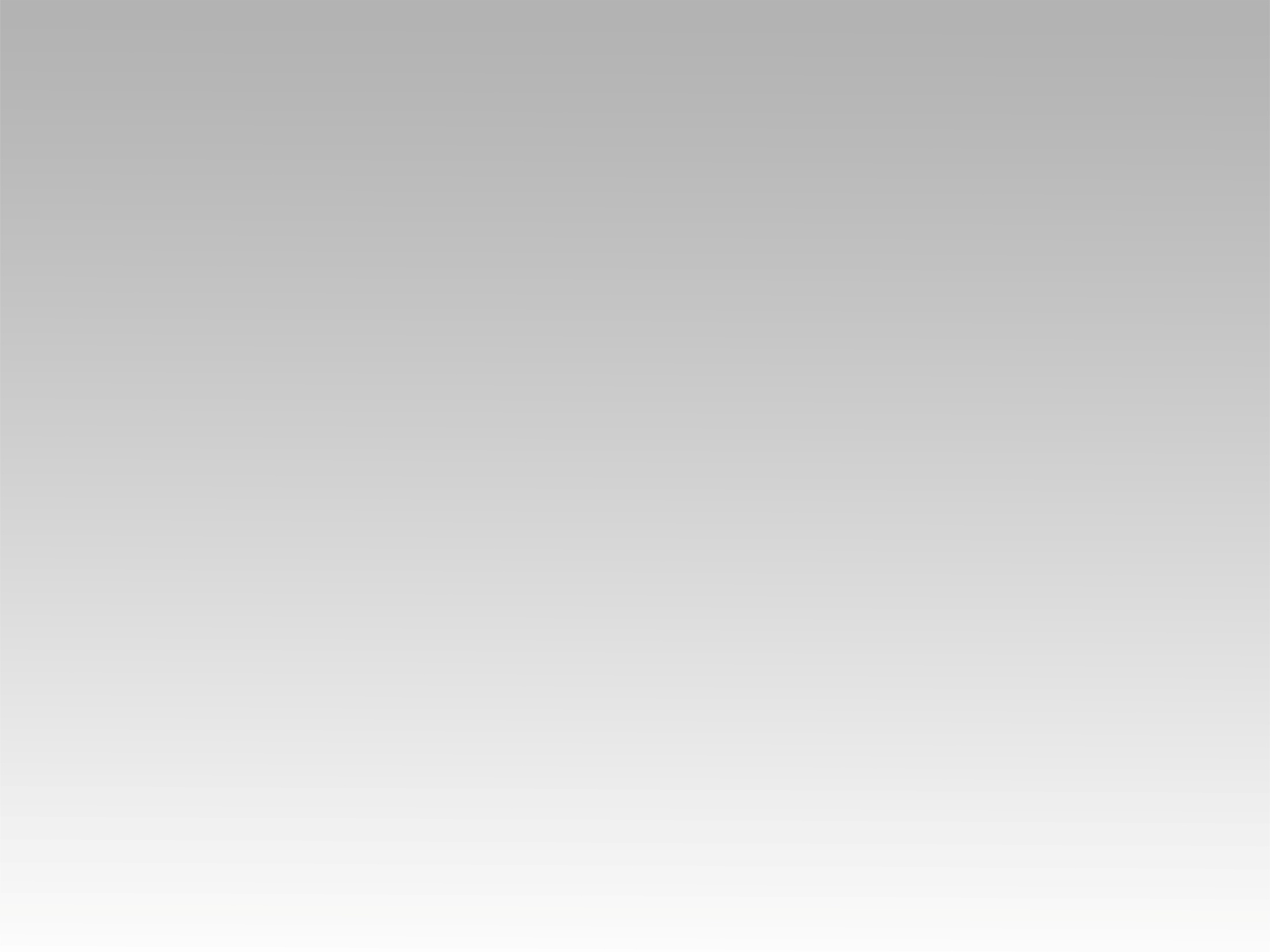 تـرنيــمة
ندخل ديارك
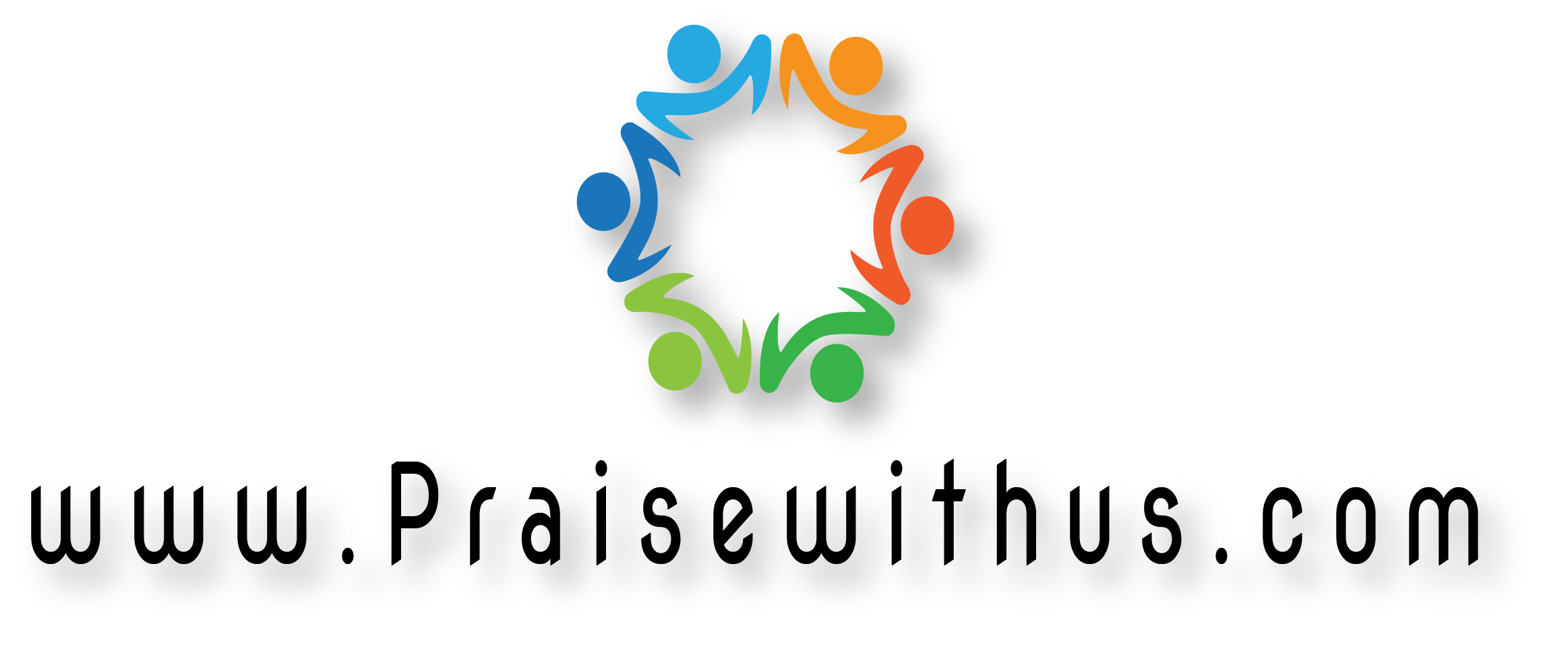 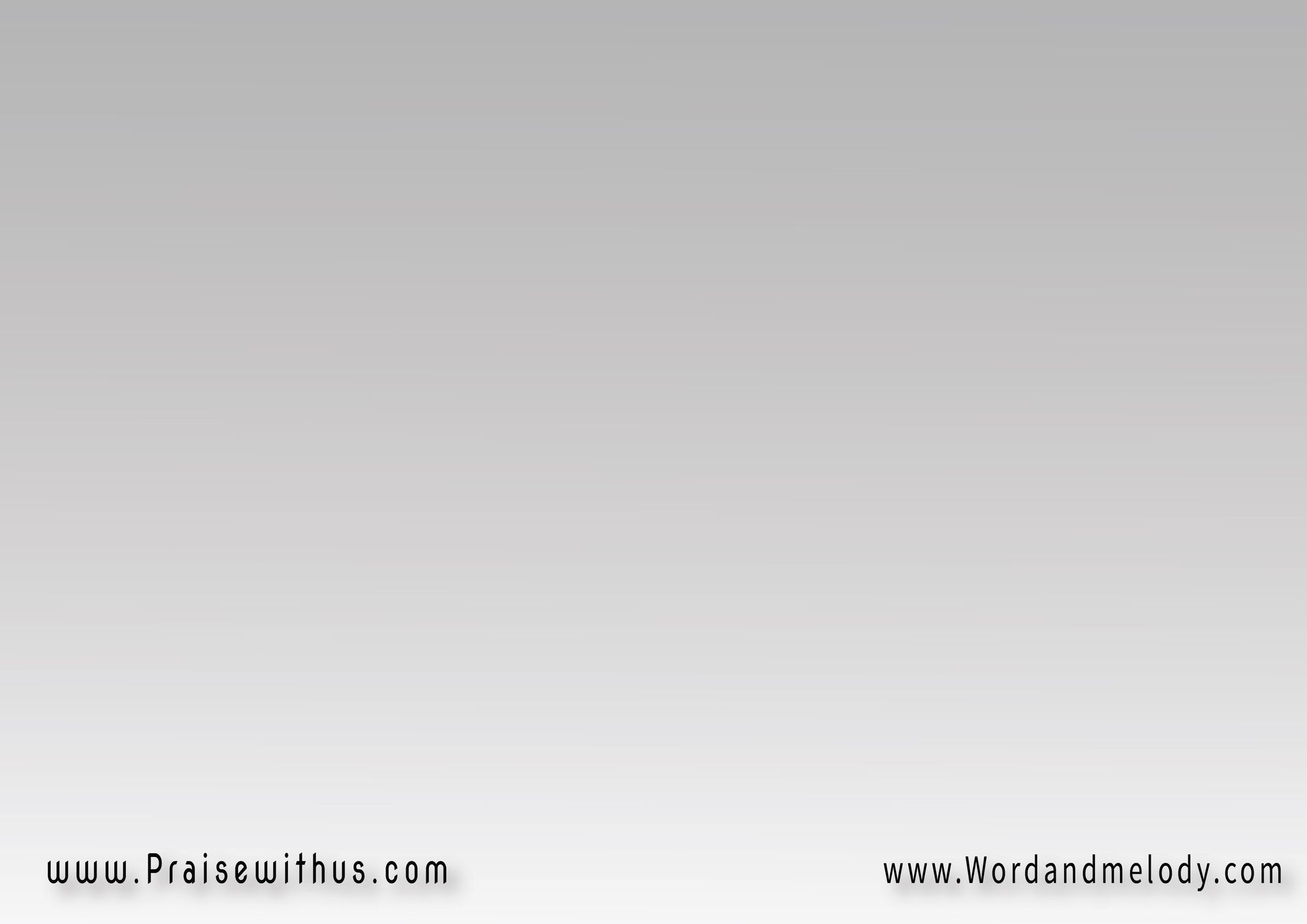 1- 
 ندخل ديارك نمتلي بروحك
نترك الخطايا عند مدخل الحجال
نطلب حضورك نبتغي تتويجك
فاقبل تسبيحنا نحبك يا لله
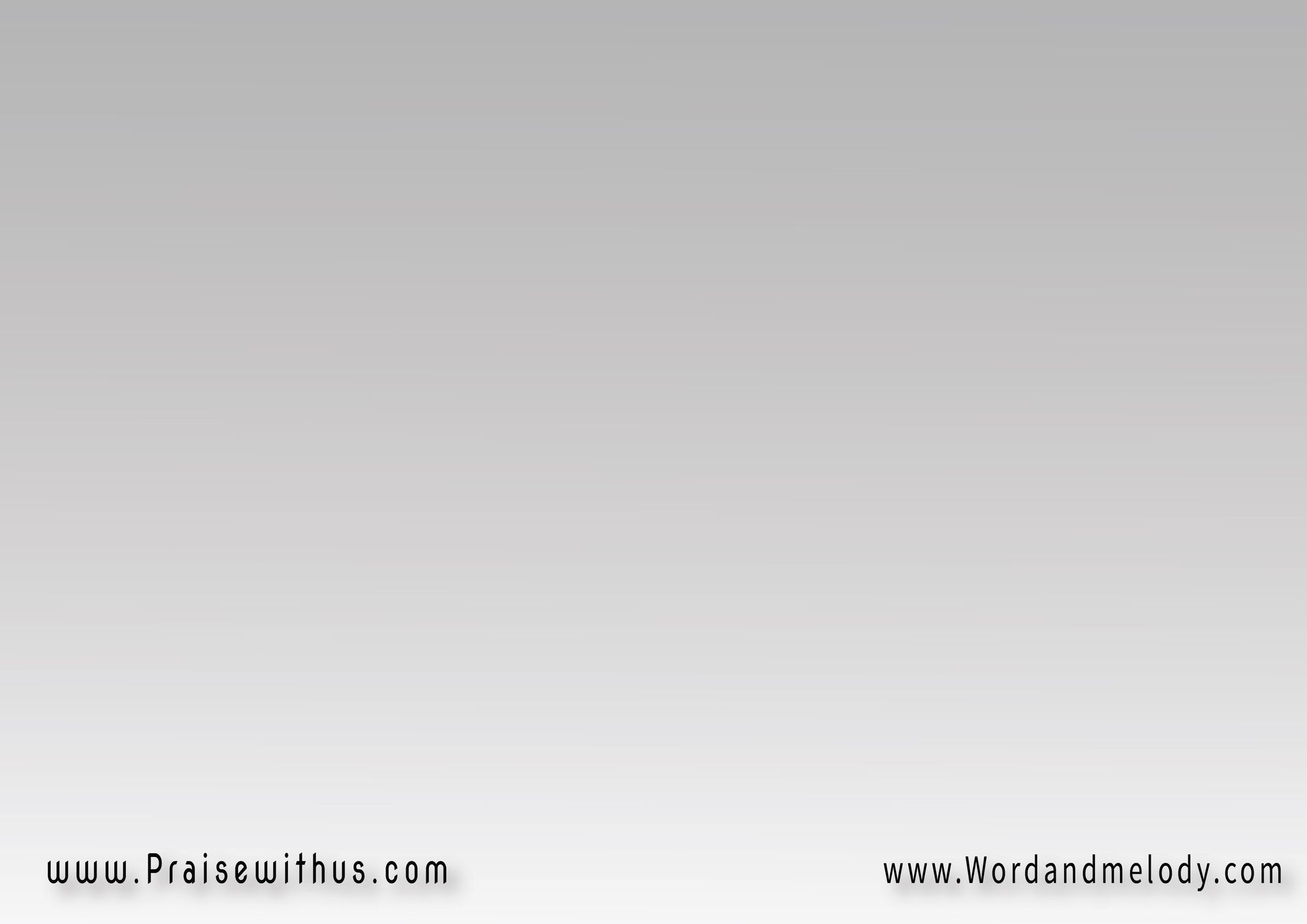 فتعال بروحك إلينا 
قدس الأقداس 
نبتغي أن ندخل
فتعال بروحك إلينا 
إلمس بجمرك شفاهنا
2- 
 أدخل ديارك امتلي بروحك
وحدك يا رب ألتمس برك
تاركًا خطيتي رافعًا لك الصلاة
فجوعي وعطشي لبرك 
وارتوائي عندك
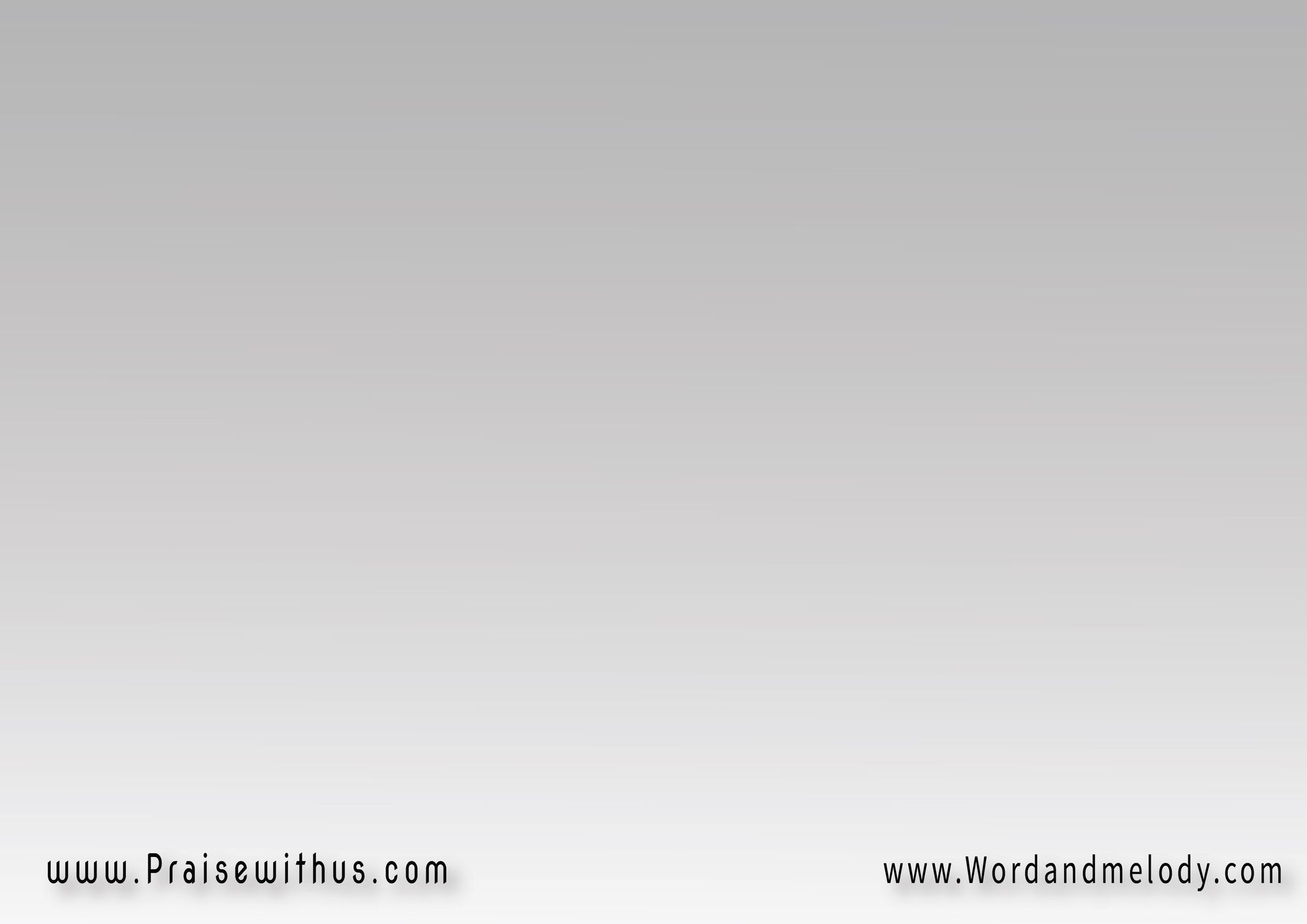 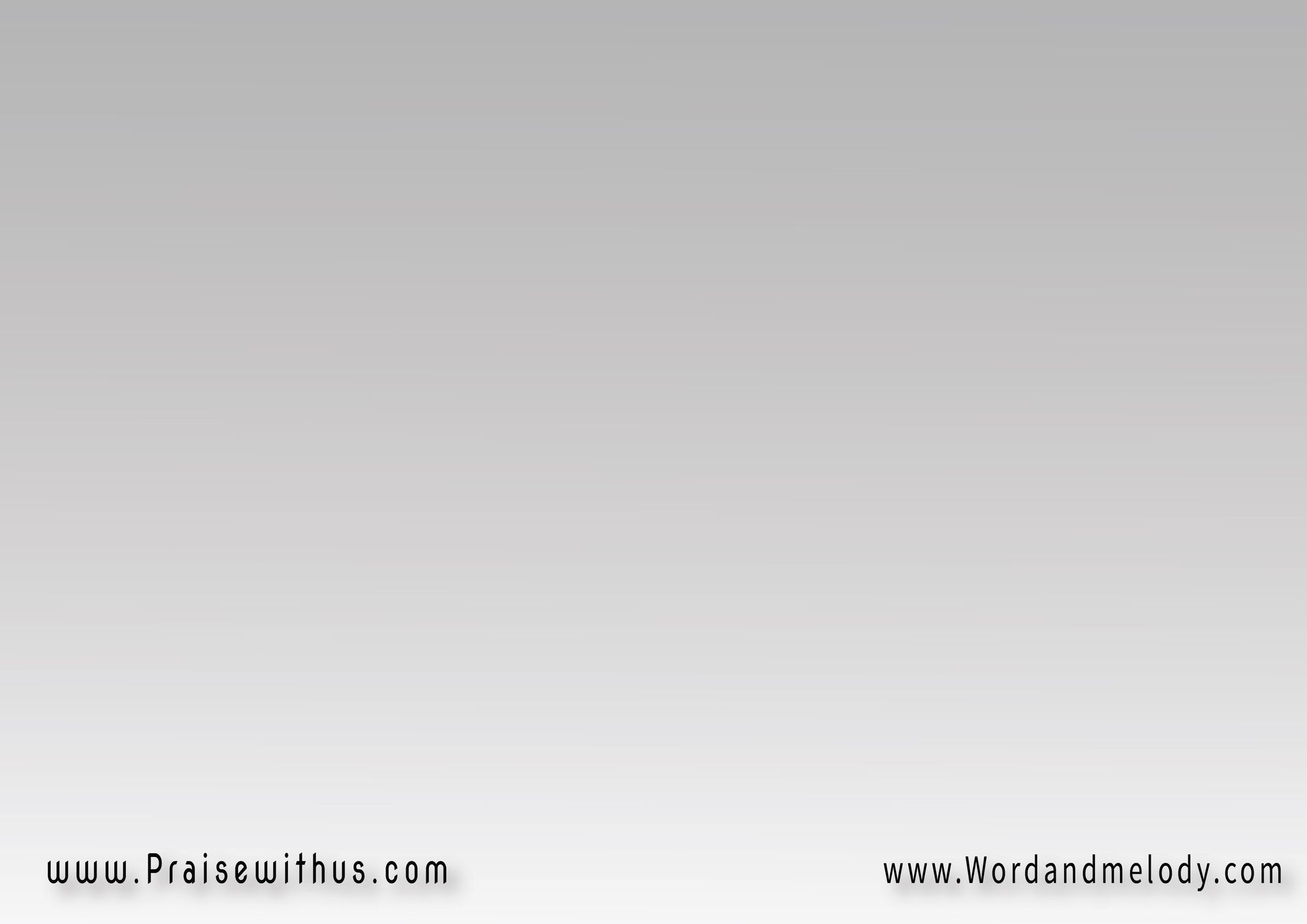 خذني ربي لقدس الأقداس
 خذني ربي بدم الحمل
خذني ربي لقدس الأقداس 
المس بجمرك شفتاي
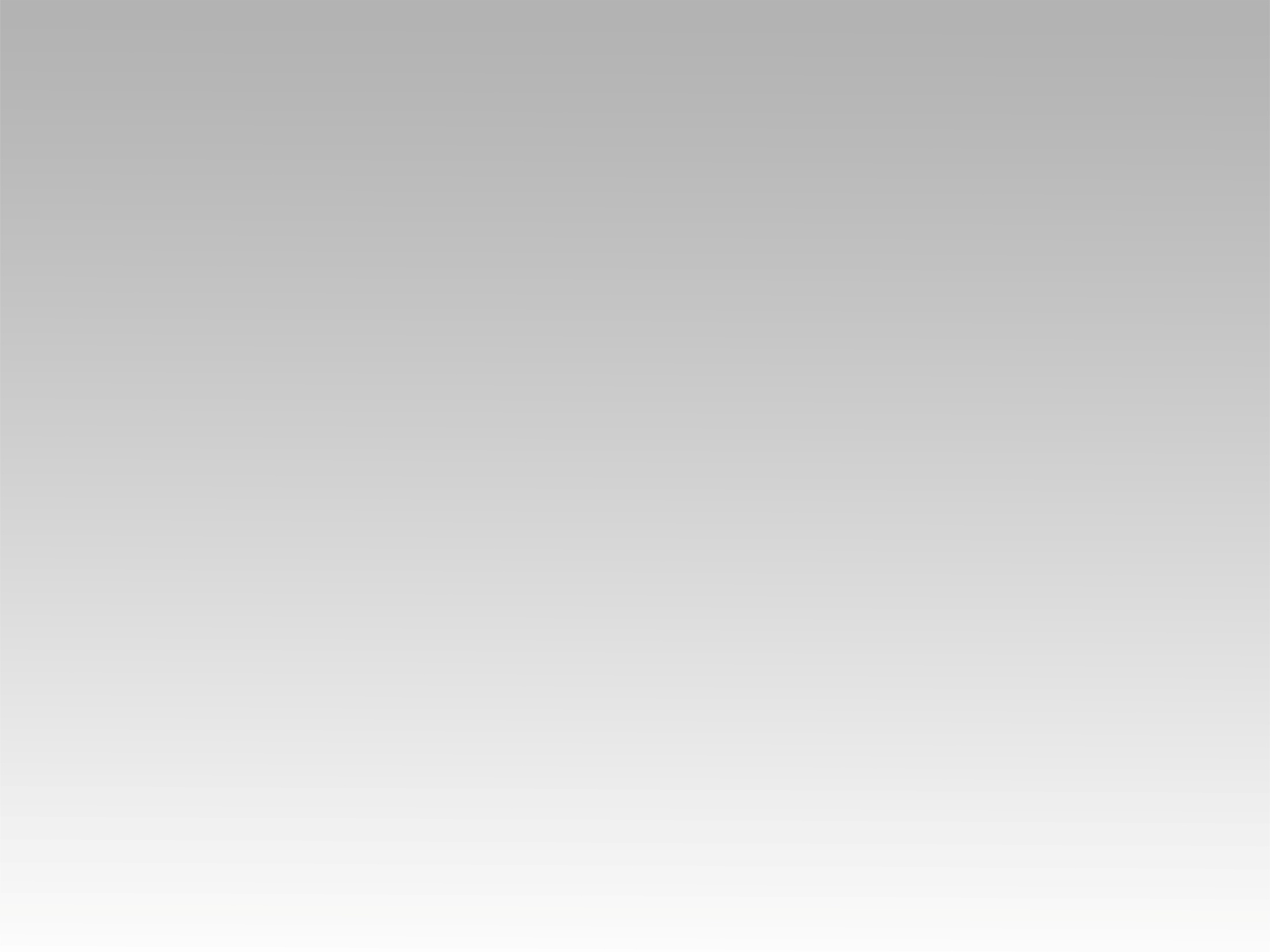 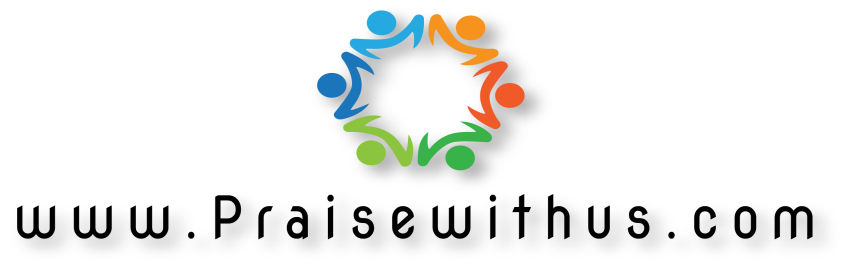